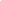 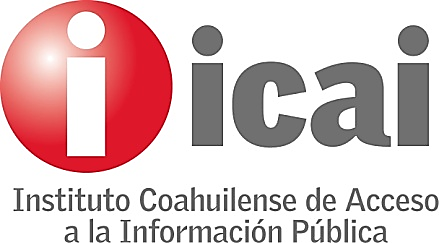 Diagnóstico de Cumplimiento de la Información Pública de Oficio.1er. Trimestre 2018.
Dirección de Cumplimiento y Responsabilidades.
INDICE
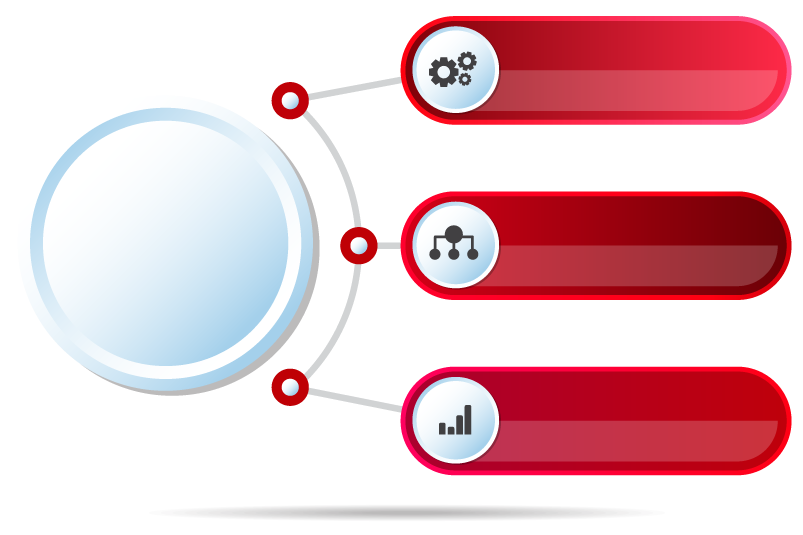 Metodología
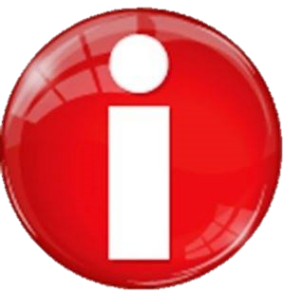 Resultados por 
dependencia
Porcentaje
 generales
Metodología
El Instituto Coahuilense de Acceso a la Información Pública a través de la Dirección de Cumplimiento y Responsabilidades revisa las páginas de los sujetos obligados trimestralmente.
Los sujetos obligados cuentan con cinco días hábiles a partir del termino del trimestre a evaluar para actualizar y retroalimentar sus portales de internet.
La información considerada en la evaluaciones corresponden a lo establecido en el capítulo tercero de la Ley de Acceso a la Información Pública para el Estado de Coahuila de Zaragoza.
Se califican en porcentaje del 0 al 100 asignando dos puntos si la información esta completa y actualizada (verde), un punto si la información esta desactualizada o incompleta (amarillo) y cero puntos si la información no esta publicada (rojo).
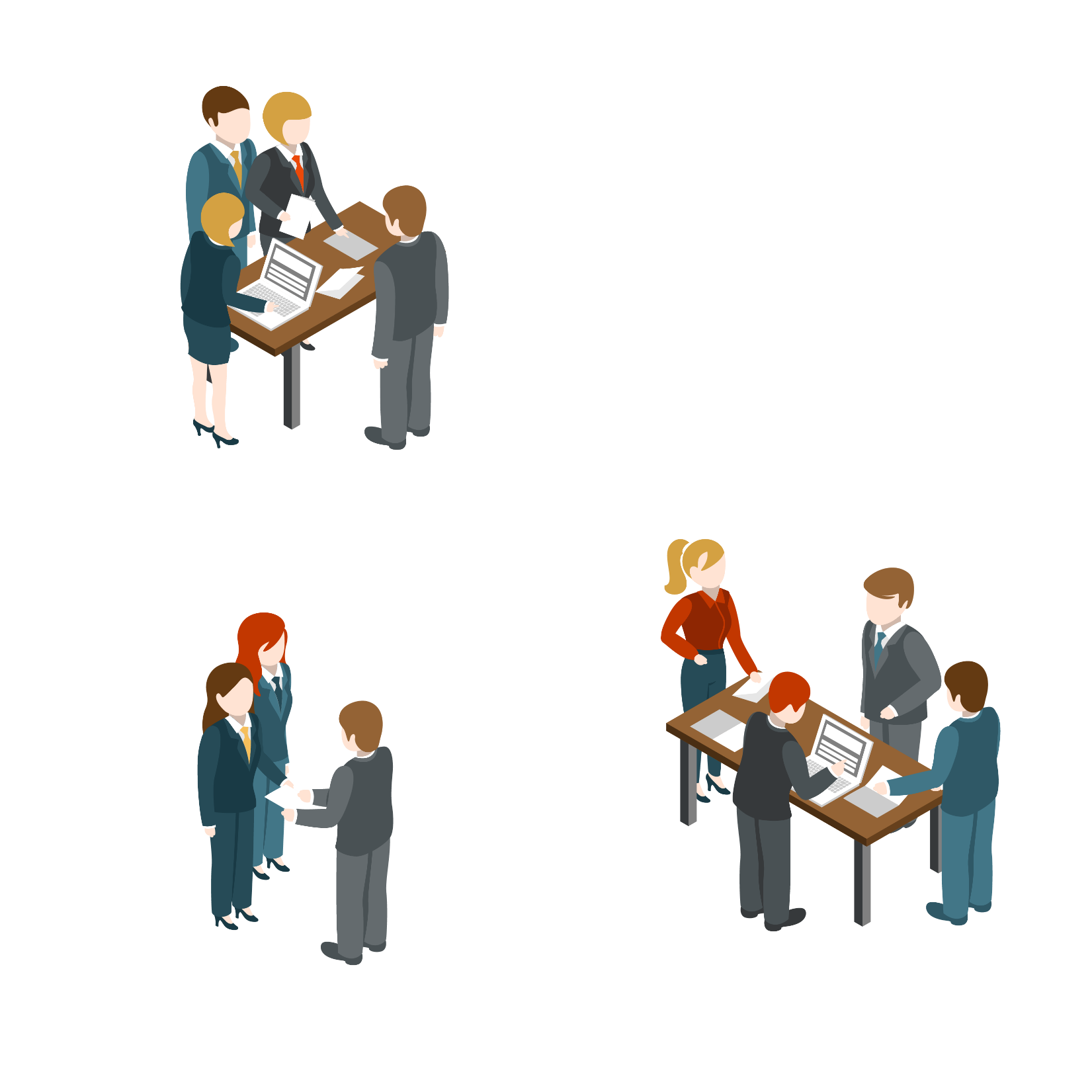 Poder Legislativo
Promedio Poder Legislativo 96.39%
Poder Judicial
Promedio Poder Judial 98.28%
Poder Ejecutivo                                     Promedio Ejecutivo 97. 63%
Poder Ejecutivo                                         Promedio Ejecutivo 97.63%
Organismos 
Descentralizados                                                        }}}}}}}}}}}}} Promedio Organismos                                                                                                                                                         Descentralizados 97.27%
Organismos
 Descentralizados                                                                                                  Promedio Organismos                                                                                                                                                           Descentralizados 97.13%
Organismos
 Descentralizados                                                                                                  Promedio Organismos                                                                                                                                                           Descentralizados 97.13%
Universidades y 
Centros Educativos
Promedio Universidades yCentros Educativos 89.64%
Universidades y
 Centros Educativos
Promedio Universidades yCentros Educativos  89.64%
Municipios                                                            Promedio Municipios 79.31%
Municipios                                                                                                  Promedio Municipios 79.31%
Municipios                                                                                                  Promedio Municipios 79.31%
Organismos Autónomos
Promedio OrganismosAutónomos 97.96%
Partidos Políticos
Promedio Partidos Políticos 70.45%
Partidos Políticos
Promedio Partidos Políticos 70.45%
Sistemas Municipales 
de Agua
Promedio  SIMAS 77.08%
19
Sistemas Municipales
 de Agua
Promedio  SIMAS 77.08%
Paramunicipales
Promedio  Paramunicipales 92,18%
Paramunicipales
Promedio  Paramunicipales 92,18%
Sindicatos                                                                                                       Promedio  Sindicatos 72.41%
Asociaciones Civiles                                                                                             Promedio  Asociaciones Civiles 91.67%
Promedios Generales